TRƯỜNG TIỂU HỌC LƯƠNG THẾ VINH
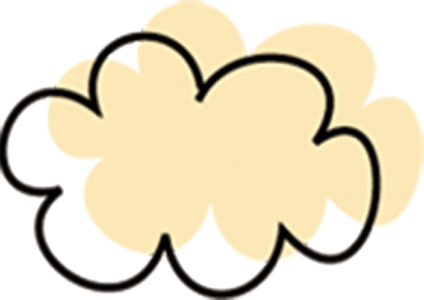 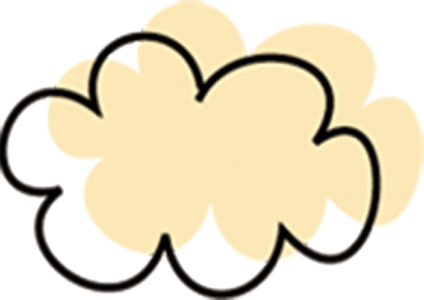 CHÀO MỪNG CÁC CON HỌC SINH 
                ĐÃ ĐẾN VỚI BUỔI HỌC NGÀY HÔM NAY.
Lớp: 2/8
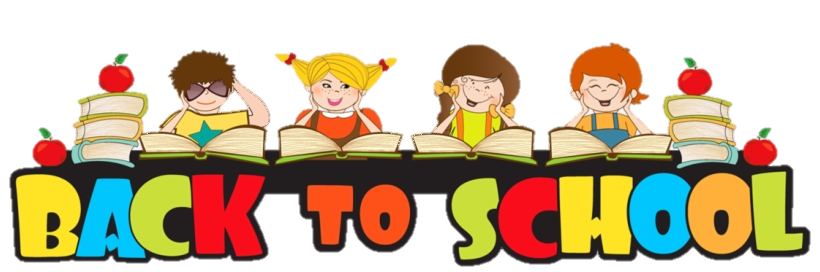 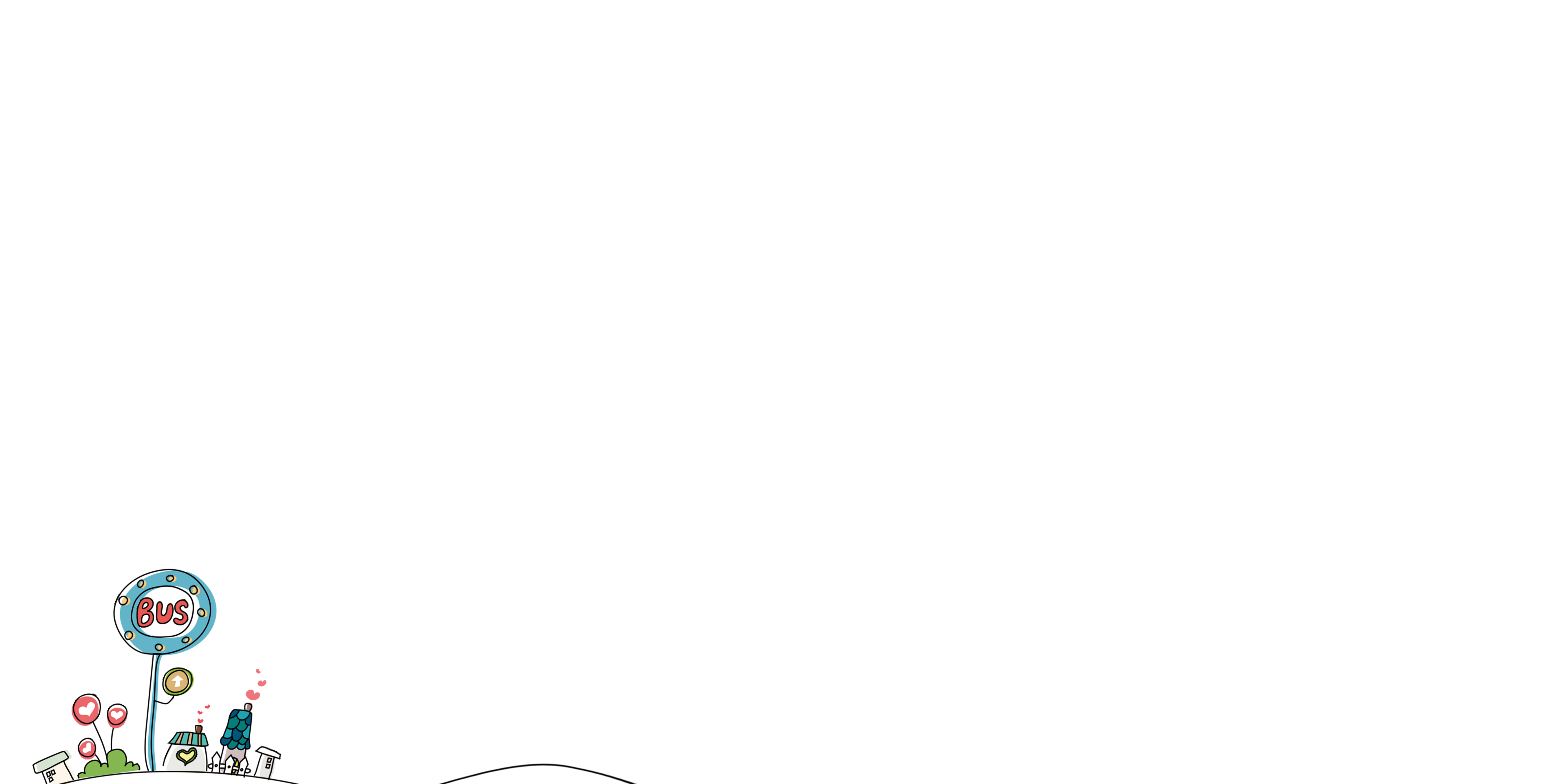 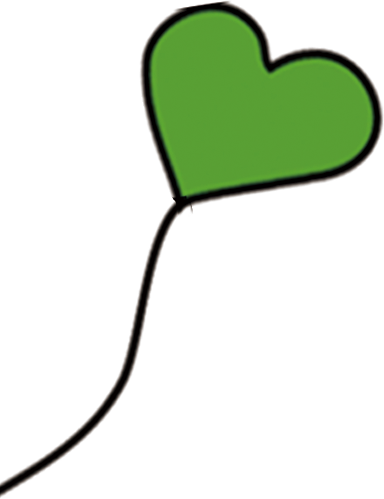 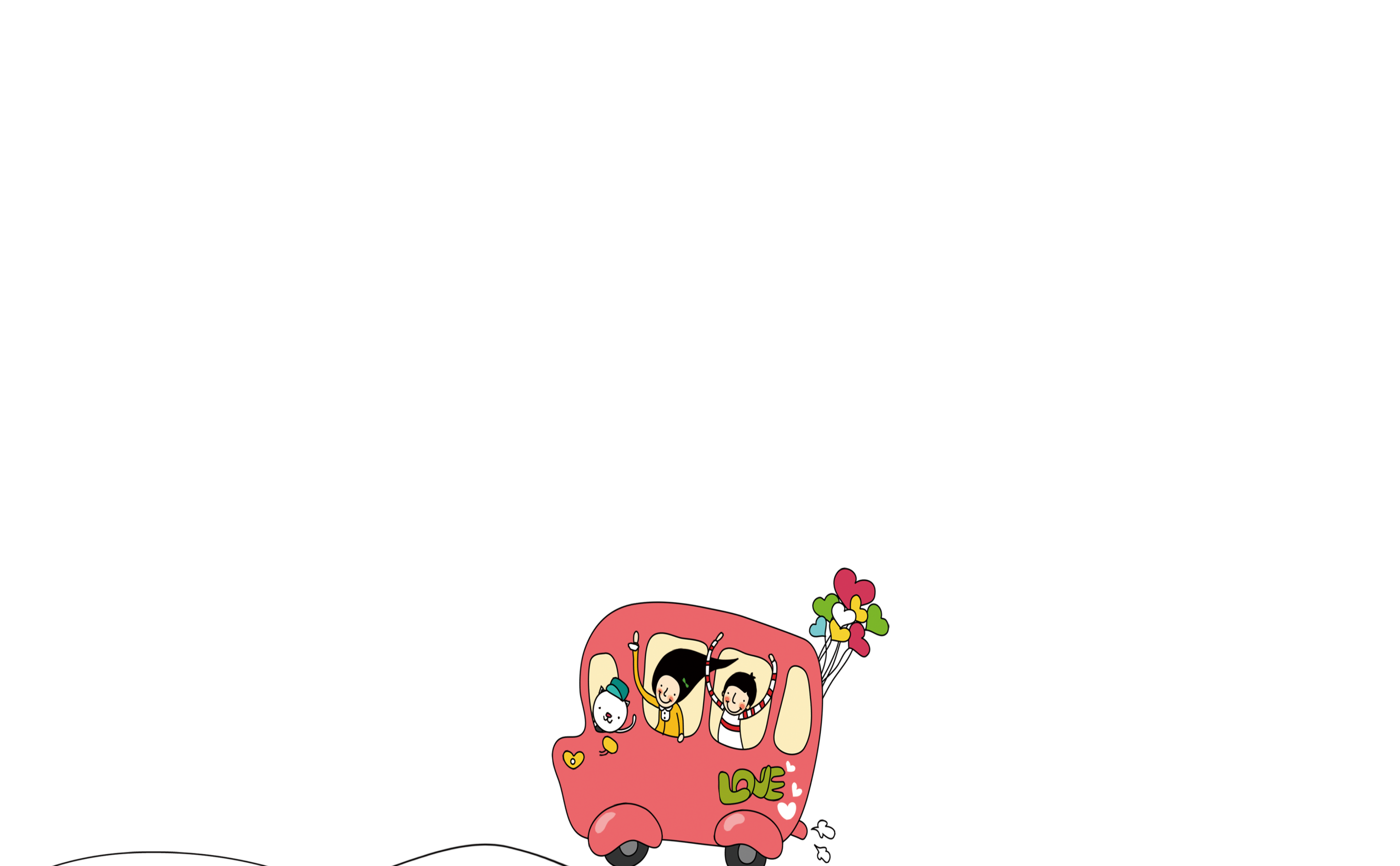 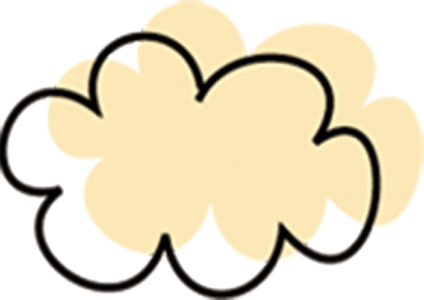 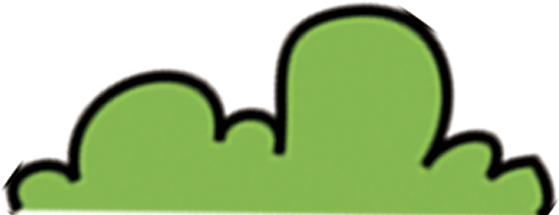 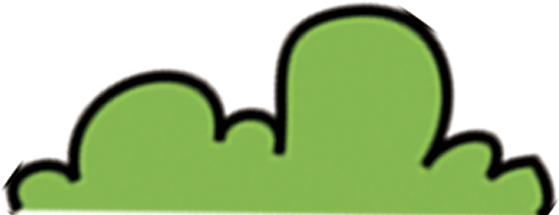 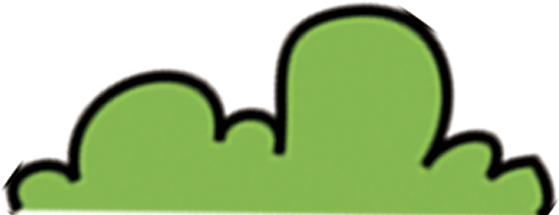 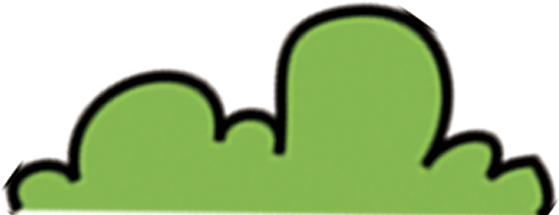 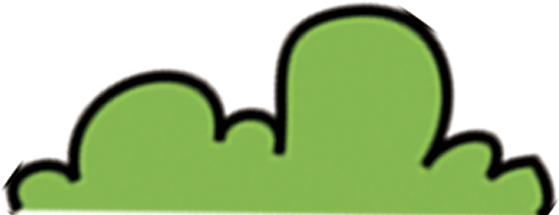 Bài 28: TỪ CHÚ BỒ CÂU ĐẾN IN-TƠ-NÉT
Tiết 3
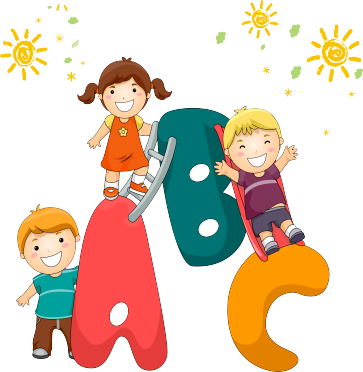 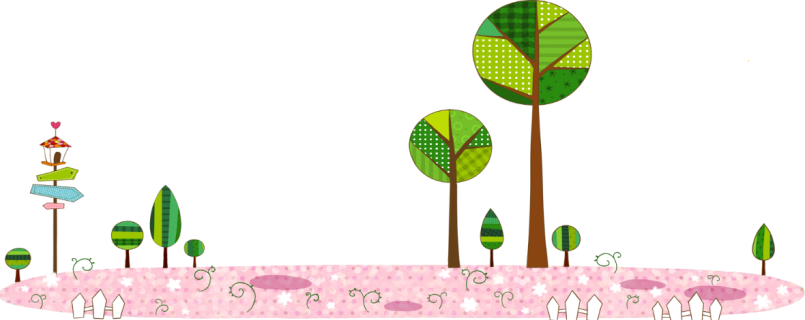 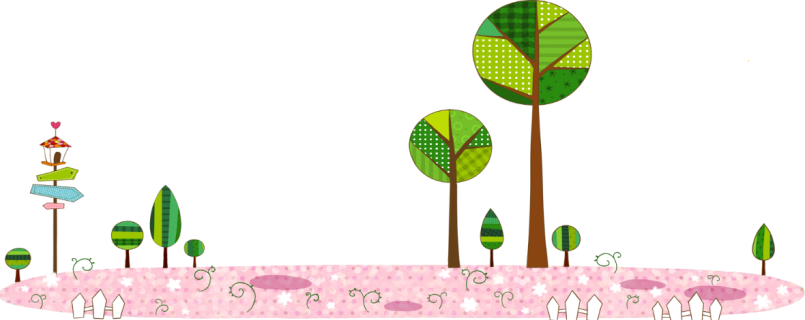 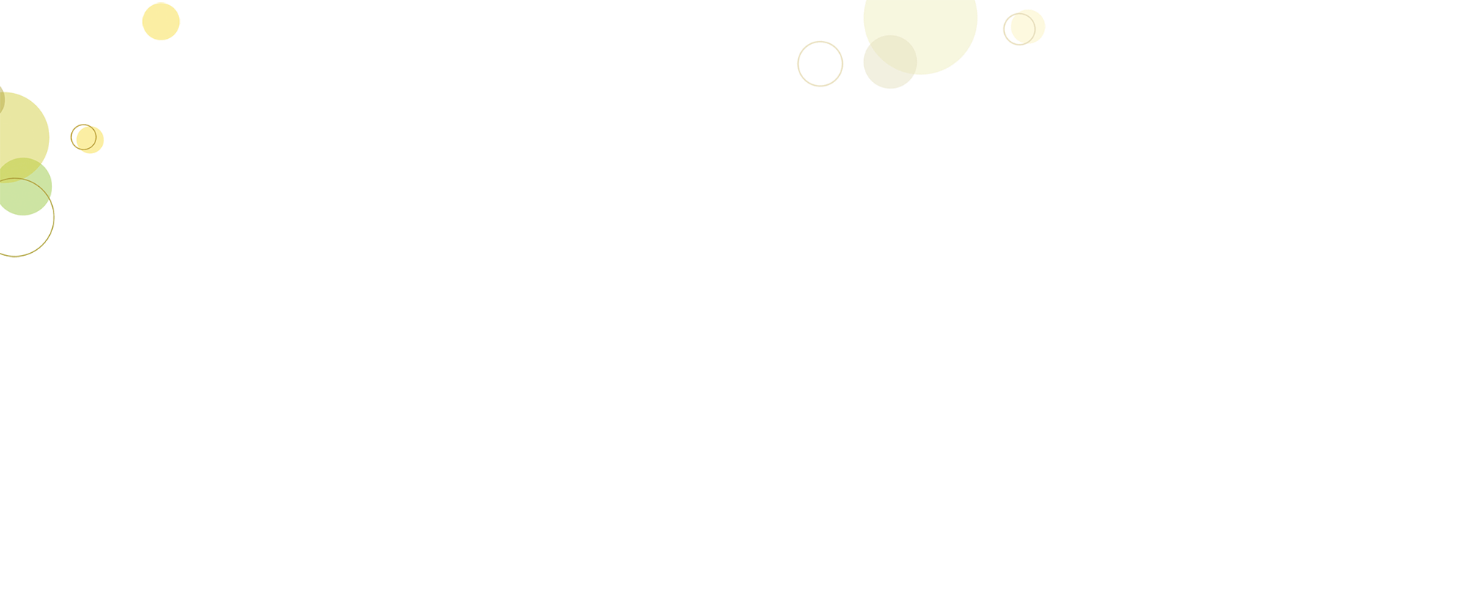 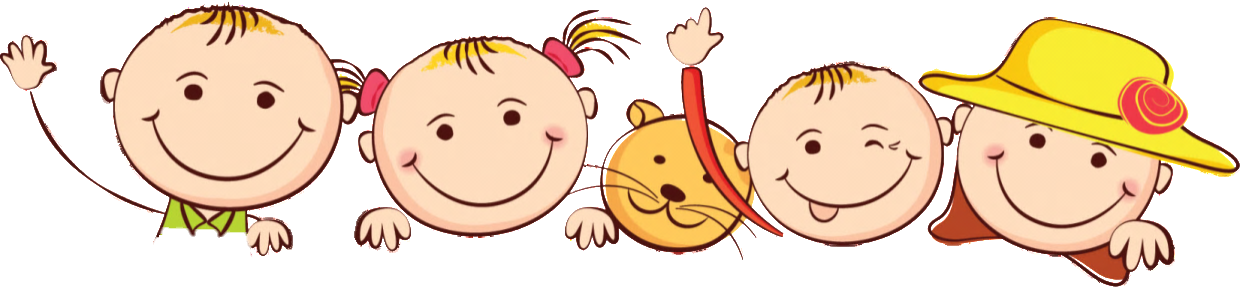 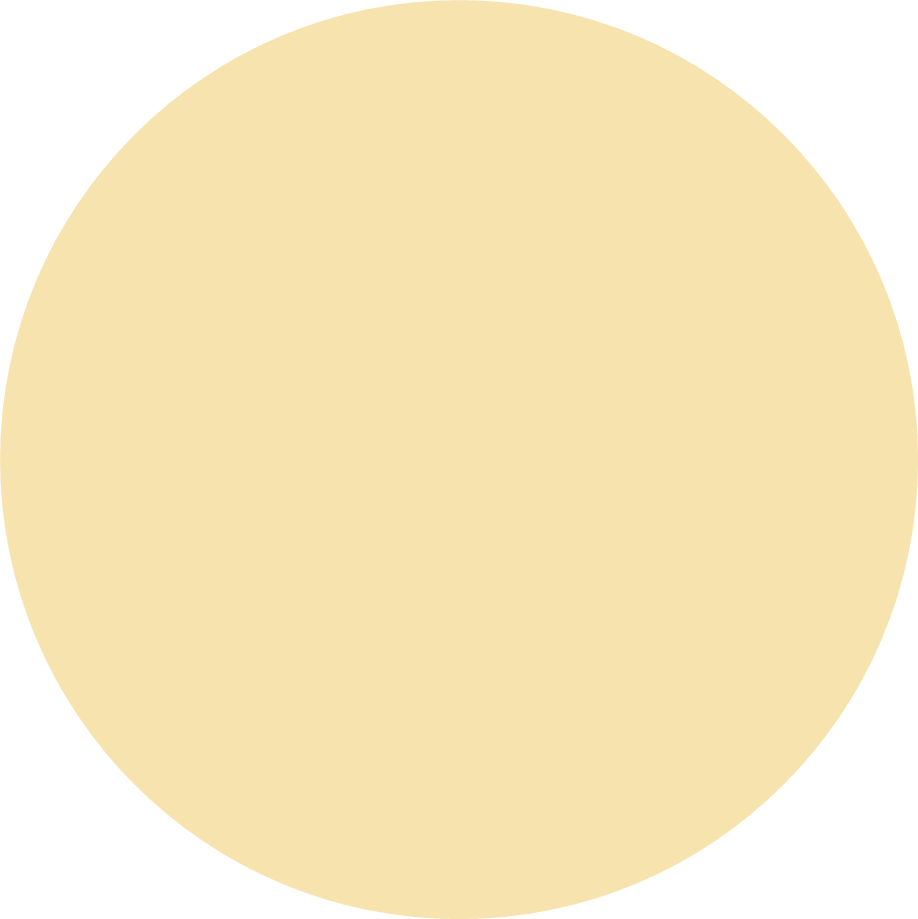 Khởi động
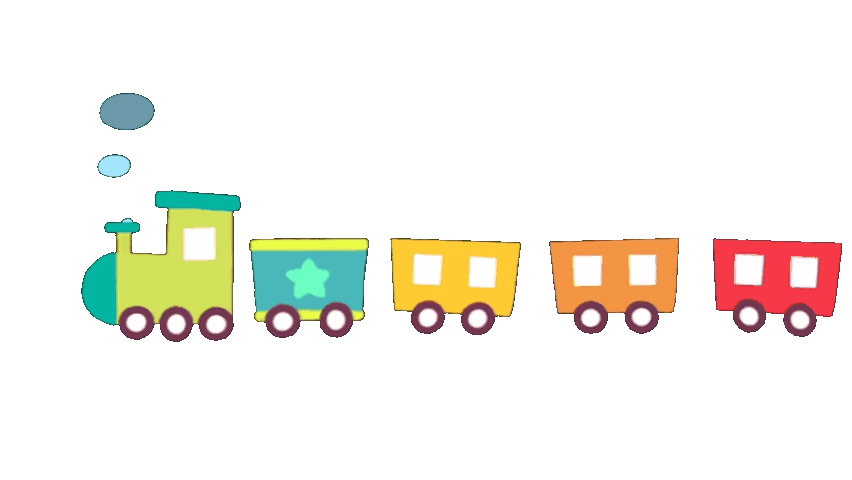 Thứ năm, ngày 06 tháng 04 năm 2022
                         Tiếng Việt
Bài 28: TỪ CHÚ BỒ CÂU ĐẾN IN-TƠ-NÉT
Thứ năm, ngày 06 tháng 04 năm 2022
                         Tiếng Việt
Nghe – viết: Từ chú bồ câu đến in-tơ-nét
      Con người có nhiều cách để trao đổi với nhau. Từ xa xưa, người ta đã biết huấn luyện bồ câu đưa thư. Những bức thư được buộc vào chân bồ câu. Bồ câu nhớ đường rất tốt. Nó có thể bay qua một chặng đường dài hàng nghìn cây số để mang thư đến đúng nơi nhận.
Thứ năm, ngày 06 tháng 04 năm 2022
                         Tiếng Việt
Nghe – viết: Từ chú bồ câu đến in-tơ-nét
      Con người có nhiều cách để trao đổi với nhau. Từ xa xưa, người ta đã biết huấn luyện bồ câu đưa thư. Những bức thư được buộc vào chân bồ câu. Bồ câu nhớ đường rất tốt. Nó có thể bay qua một chặng đường dài hàng nghìn cây số để mang thư đến đúng nơi nhận.
Luyện viết từ khó
Thứ năm, ngày 06 tháng 04 năm 2022
                         Tiếng Việt
Nghe – viết: Từ chú bồ câu đến in-tơ-nét
      Con người có nhiều cách để trao đổi với nhau. Từ xa xưa, người ta đã biết huấn luyện bồ câu đưa thư. Những bức thư được buộc vào chân bồ câu. Bồ câu nhớ đường rất tốt. Nó có thể bay qua một chặng đường dài hàng nghìn cây số để mang thư đến đúng nơi nhận.
Thứ năm, ngày 06 tháng 04 năm 2022
                         Tiếng Việt
Nghe-viết:
Bài tập
Bài 1: Tìm từ ngữ có tiếng chứa eo hoặc oe. 
                 M: eo : chèo thuyền
                               oe : chim chích choè
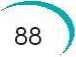 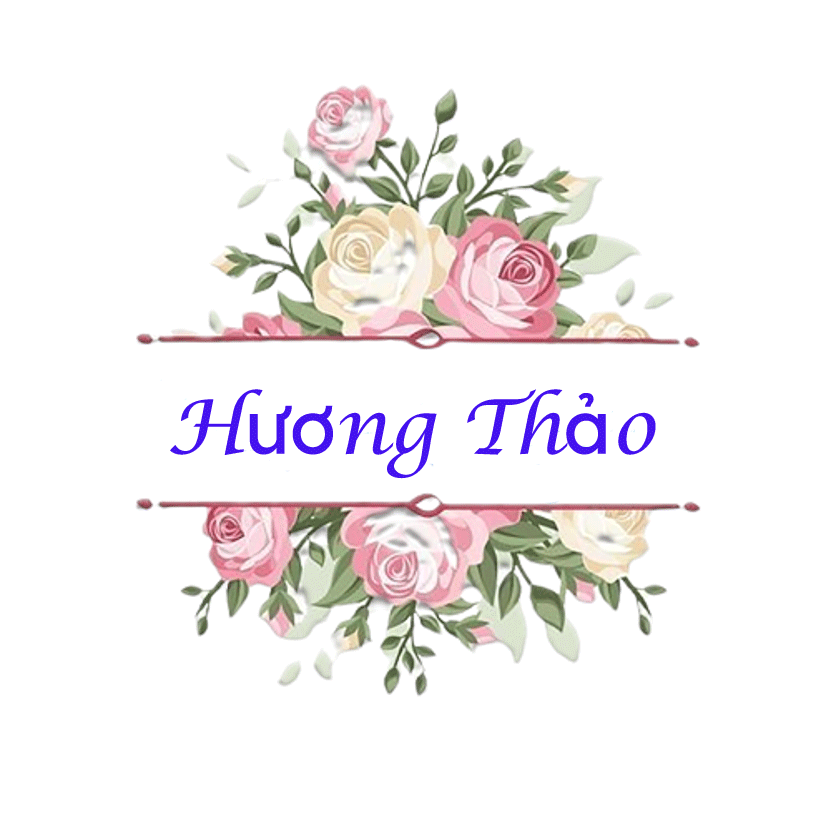 Bài tập
l
Bài 2: Chọn l hoặc n thay vào chỗ chấm.
Dòng sông mới điệu làm sao
…ắng lên mặc áo  … ụa đào thướt tha
Trưa về trời rộng bao …a
Áo xanh sông mặc như … à mới may..
(Theo Nguyễn Trọng Tạo)
Bài 28: TRÒ CHƠI CỦA BỐ
Tiết 4
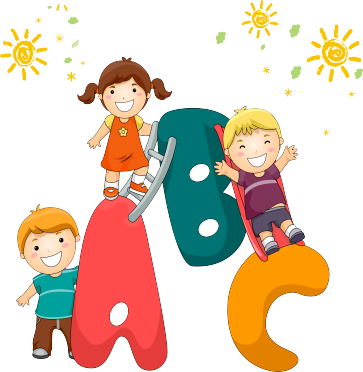 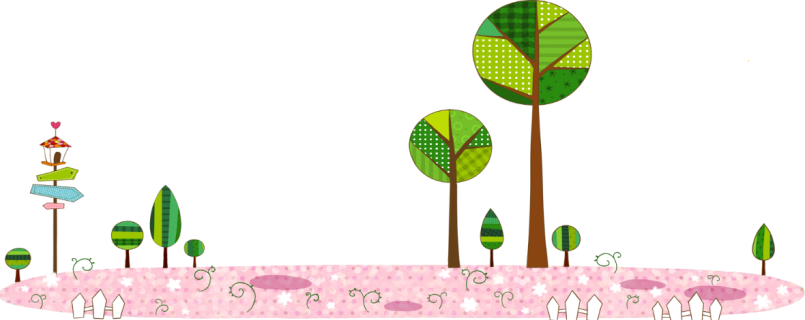 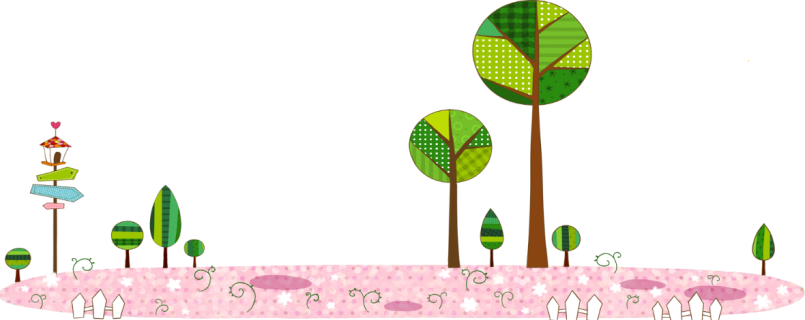